Marco 1
11/02
Marco 3
20/02
Marco 5
01/03
Marco 2
16/02
Marco 4
23/02
Início
08/02
Marco 6
03/03
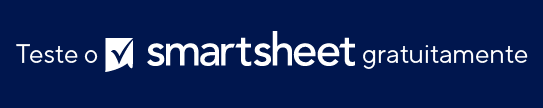 Exemplo de modelo de plano de negócios estratégico anual
Este plano estratégico descreve o caminho da Positive Charge para se tornar líder no setor de carregamento de veículos elétricos, concentrando-se na expansão, satisfação do cliente e penetração no mercado no próximo ano.
NO
NO
NO
NO
NO
NO
NO
NO
NO
NO
NO
NO
NO
NO
NO
NO
NO
NO
NO
NO
NO
NO
NO
NO
NO
NO
NO
NO
NO
NO
NO
NO
NO
NO
NO
NO
NO
NO
NO
NO
NO
NO
NO
NO
NO
NO
NO
NO
NO
NO
NO
NO
NO
NO
NO
NO
NO
NO
NO
NO
NO
NO
NO
NO
NO
NO
NO
NO
NO
NO
NO
NO
NO
NO
NO
NO
NO
NO
NO
NO
NO
NO
NO
NO
NO
NO
NO
NO
NO
NO
NO
NO
NO
NO
NO
NO
NO
NO
NO
NO
NO
NO
NO
NO
NO
NO
NO
NO
NO
NO
NO
NO
NO
NO
UNKNOWN
NO
YES
UNKNOWN
NO
YES
NO
YES
UNKNOWN
NO
NO
NO
NO
NO
NO
NO
NO
NO
NO
NO
NO
NO
NO
NO
NO
NO
NO
NO
NO
NO
NO
NO
NO
NO
NO
NO
NO
NO
NO
NO
NO
NO
NO
NO
NO
NO
NO
NO
NO
NO
NO
NO
NO
NO
NO
NO
NO
NO
NO
NO
NO
NO
NO
NO
NO
NO
NO
NO
NO
NO
NO
NO
NO
NO
NO
NO
NO
NO
NO
NO
NO
NO
NO
NO
NO
UNKNOWN
NO
YES
UNKNOWN
NO
YES
NO
YES
UNKNOWN
NO
NO
NO
NO
NO
NO
NO
NO
NO
NO
NO
NO
NO
NO
NO
NO
NO
NO
NO
NO
NO
NO
NO
NO
NO
NO
NO
NO
NO
NO
NO
NO
NO
NO
NO
NO
NO
NO
NO
NO
NO
NO
NO
NO
NO
NO
NO
NO
NO
NO
NO
NO
UNKNOWN
NO
YES
UNKNOWN
NO
YES
NO
YES
UNKNOWN
NO
NO
NO
NO
NO
NO
NO
NO
NO
NO
NO
NO
NO
NO
NO
NO
NO
NO
NO
NO
NO
NO
NO
NO
NO
NO
NO
NO
NO
NO
NO
NO
NO
NO
NO
NO
NO
NO
NO
NO
NO
NO
NO
NO
NO
NO
NO
NO
NO
NO
NO
NO
NO
NO
NO
NO
NO
NO
NO
NO
NO
NO
NO
NO
NO
NO
NO
NO
NO
NO
NO
NO
NO
NO
NO
NO
NO
NO
NO
NO
NO
NO
NO
NO
NO
NO
NO
NO
NO
NO
NO
NO
NO
NO
NO
NO
NO
NO
NO
NO
NO
NO
NO
NO
NO
NO
NO
NO
NO
NO
NO
NO
NO
NO
NO
NO
NO
NO
NO
NO
NO
NO
NO
NO
NO
NO
NO
NO
NO
NO
NO
NO
NO
NO
NO
NO
NO
NO
NO
NO
NO
NO
NO
NO
NO
NO
NO
NO
NO
NO
NO
NO
NO
NO
NO
NO
NO
NO
NO
NO
NO
NO
NO
NO
NO
NO
UNKNOWN
UNKNOWN
UNKNOWN
UNKNOWN
NO
YES
UNKNOWN
NO
YES
NO
YES
UNKNOWN
NO
NO
NO
NO
NO
NO
NO
NO
NO
NO
NO
NO
NO
NO
NO
NO
NO
NO
NO
NO
NO
NO
NO
NO
NO
NO
NO
NO
NO
NO
NO
NO
NO
NO
NO
NO
NO
NO
NO
NO
NO
NO
NO
NO
NO
NO
NO
NO
NO
NO
NO
NO
NO
NO
NO
NO
NO
NO
NO
NO
NO
NO
NO
NO
NO
NO
NO
NO
NO
NO
NO
NO
NO
NO
NO
NO
NO
NO
NO
NO
NO
NO
NO
NO
NO
NO
NO
NO
UNKNOWN
NO
YES
UNKNOWN
NO
YES
NO
YES
UNKNOWN
NO
NO
NO
NO
NO
NO
NO
NO
NO
NO
NO
NO
NO
NO
NO
NO
NO
NO
NO
NO
NO
NO
NO
NO
NO
NO
NO
NO
NO
NO
NO
NO
NO
NO
NO
NO
NO
NO
NO
NO
NO
NO
NO
NO
NO
NO
NO
NO
NO
NO
NO
NO
NO
NO
NO
NO
NO
NO
NO
NO
NO
NO
NO
NO
NO
NO
NO
NO
NO
NO
NO
NO
NO
NO
NO
NO
NO
NO
NO
NO
NO
NO
NO
NO
NO
NO
NO
NO
NO
NO
NO
NO
NO
NO
NO
NO
NO
NO
NO
NO
NO
NO
NO
NO
NO
NO
NO
NO
NO
NO
NO
NO
NO
NO
NO
NO
NO
NO
NO
NO
NO
NO
NO
NO
NO
NO
NO
NO
NO
NO
NO
NO
NO
NO
NO
NO
NO
NO
NO
NO
NO
NO
UNKNOWN
UNKNOWN
UNKNOWN
NO
YES
UNKNOWN
NO
YES
NO
YES
UNKNOWN
NO
NO
NO
NO
NO
NO
NO
NO
NO
NO
NO
NO
NO
NO
NO
NO
NO
NO
NO
NO
NO
NO
NO
NO
NO
NO
NO
NO
NO
NO
NO
NO
NO
NO
NO
NO
NO
NO
NO
NO
NO
NO
NO
NO
NO
NO
NO
NO
NO
NO
NO
NO
UNKNOWN
NO
YES
UNKNOWN
NO
YES
NO
YES
UNKNOWN
NO
NO
NO
NO
NO
NO
NO
NO
NO
NO
NO
NO
NO
NO
NO
NO
NO
NO
NO
NO
NO
NO
NO
NO
NO
NO
NO
NO
NO
NO
NO
NO
NO
NO
NO
NO
NO
NO
NO
NO
NO
NO
NO
NO
NO
NO
NO
NO
NO
NO
NO
NO
NO
NO
NO
NO
NO
NO
NO
NO
NO
NO
NO
NO
NO
NO
NO
NO
NO
NO
NO
NO
NO
NO
NO
NO
NO
NO
NO
NO
NO
NO
NO
NO
NO
NO
NO
NO
UNKNOWN
NO
YES
UNKNOWN
NO
YES
NO
YES
UNKNOWN
NO
NO
NO
NO
NO
NO
NO
NO
NO
NO
NO
NO
NO
NO
NO
NO
NO
NO
NO
NO
NO
NO
NO
NO
NO
NO
NO
NO
NO
NO
NO
NO
NO
NO
NO
NO
NO
NO
NO
NO
NO
NO
NO
NO
NO
NO
NO
NO
NO
NO
NO
NO
NO
NO
NO
NO
NO
NO
NO
NO
NO
NO
NO
NO
NO
NO
NO
NO
NO
NO
NO
NO
NO
NO
NO
NO
NO
NO
NO
NO
NO
NO
NO
NO
NO
NO
NO
NO
NO
NO
NO
NO
NO
NO
NO
NO
NO
NO
NO
NO
NO
NO
NO
NO
NO
NO
NO
NO
NO
NO
NO
NO
NO
NO
NO
NO
NO
NO
NO
NO
NO
NO
NO
NO
NO
NO
NO
NO
NO
NO
NO
NO
NO
NO
NO
NO
NO
NO
NO
NO
NO
NO
UNKNOWN
UNKNOWN
UNKNOWN
UNKNOWN
NO
YES
UNKNOWN
NO
YES
NO
YES
UNKNOWN
NO
NO
NO
NO
NO
NO
NO
NO
NO
NO
NO
NO
NO
NO
NO
NO
NO
NO
NO
NO
NO
NO
NO
NO
NO
NO
NO
NO
NO
NO
NO
NO
NO
NO
NO
NO
NO
NO
NO
NO
NO
NO
NO
NO
NO
NO
NO
NO
NO
NO
NO
NO
UNKNOWN
NO
YES
UNKNOWN
NO
YES
NO
YES
UNKNOWN
NO
NO
NO
NO
NO
NO
NO
NO
NO
NO
NO
NO
NO
NO
NO
NO
NO
NO
NO
NO
NO
NO
NO
NO
NO
NO
NO
NO
NO
NO
NO
NO
NO
NO
NO
NO
NO
NO
NO
NO
NO
NO
NO
NO
NO
NO
NO
NO
NO
NO
NO
NO
UNKNOWN
NO
YES
UNKNOWN
NO
YES
NO
YES
UNKNOWN
NO
NO
NO
NO
NO
NO
NO
NO
NO
NO
NO
NO
NO
NO
NO
NO
NO
NO
NO
NO
NO
NO
NO
NO
NO
NO
NO
NO
NO
NO
NO
NO
NO
NO
NO
NO
NO
NO
NO
NO
NO
NO
NO
NO
NO
NO
NO
NO
NO
NO
NO
NO
NO
NO
NO
NO
NO
NO
NO
NO
NO
NO
NO
NO
NO
NO
NO
NO
NO
NO
NO
NO
NO
NO
NO
NO
NO
NO
NO
NO
NO
NO
NO
NO
NO
NO
NO
NO
UNKNOWN
NO
YES
UNKNOWN
NO
YES
NO
YES
UNKNOWN
NO
NO
NO
NO
NO
NO
NO
NO
NO
NO
NO
NO
NO
NO
NO
NO
NO
NO
NO
NO
NO
NO
NO
NO
NO
NO
NO
NO
NO
NO
NO
NO
NO
NO
NO
NO
NO
NO
NO
NO
NO
NO
NO
NO
NO
NO
NO
NO
NO
NO
NO
NO
NO
NO
NO
NO
NO
NO
NO
NO
NO
NO
NO
NO
NO
NO
NO
NO
NO
NO
NO
NO
NO
NO
NO
NO
NO
NO
NO
NO
NO
NO
NO
NO
NO
NO
NO
NO
NO
NO
NO
NO
NO
NO
NO
NO
NO
NO
NO
NO
NO
NO
NO
NO
NO
NO
NO
NO
NO
NO
NO
NO
NO
NO
NO
NO
NO
NO
NO
NO
NO
NO
NO
NO
NO
NO
NO
NO
NO
NO
NO
NO
NO
NO
NO
NO
NO
NO
NO
NO
NO
NO
UNKNOWN
UNKNOWN
UNKNOWN
UNKNOWN
UNKNOWN
NO
YES
UNKNOWN
NO
YES
NO
YES
UNKNOWN
NO
NO
NO
NO
NO
NO
NO
NO
NO
NO
NO
NO
NO
NO
NO
NO
NO
NO
NO
NO
NO
NO
NO
NO
NO
NO
NO
NO
NO
NO
NO
NO
NO
NO
NO
NO
NO
NO
NO
NO
NO
NO
NO
NO
NO
NO
NO
NO
NO
NO
NO
NO
UNKNOWN
NO
YES
UNKNOWN
NO
YES
NO
YES
UNKNOWN
NO
NO
NO
NO
NO
NO
NO
NO
NO
NO
NO
NO
NO
NO
NO
NO
NO
NO
NO
NO
NO
NO
NO
NO
NO
NO
NO
NO
NO
NO
NO
NO
NO
NO
NO
NO
NO
NO
NO
NO
NO
NO
NO
NO
NO
NO
NO
NO
NO
NO
NO
NO
UNKNOWN
UNKNOWN
NO
NO
NO
NO
NO
NO
NO
NO
NO
NO
NO
NO
NO
NO
NO
NO
NO
NO
VISÃO GERAL DOS NEGÓCIOS
NO
NO
NO
NO
NO
NO
NO
NO
NO
NO
NO
NO
NO
NO
NO
NO
NO
NO
NO
NO
NO
NO
NO
NO
NO
NO
NO
NO
NO
NO
NO
NO
NO
NO
NO
NO
NO
NO
NO
NO
NO
NO
NO
NO
NO
NO
NO
NO
NO
NO
NO
NO
NO
NO
NO
NO
NO
NO
NO
NO
NO
NO
NO
NO
NO
NO
NO
NO
NO
NO
NO
NO
NO
NO
NO
NO
NO
NO
NO
NO
NO
NO
NO
NO
NO
NO
NO
NO
NO
NO
NO
NO
NO
NO
NO
NO
NO
NO
NO
NO
NO
NO
NO
NO
NO
NO
NO
NO
NO
NO
NO
NO
NO
NO
UNKNOWN
NO
YES
UNKNOWN
NO
YES
NO
YES
UNKNOWN
NO
NO
NO
NO
NO
NO
NO
NO
NO
NO
NO
NO
NO
NO
NO
NO
NO
NO
NO
NO
NO
NO
NO
NO
NO
NO
NO
NO
NO
NO
NO
NO
NO
NO
NO
NO
NO
NO
NO
NO
NO
NO
NO
NO
NO
NO
NO
NO
NO
NO
NO
NO
NO
NO
NO
NO
NO
NO
NO
NO
NO
NO
NO
NO
NO
NO
NO
NO
NO
NO
NO
NO
NO
NO
NO
NO
UNKNOWN
NO
YES
UNKNOWN
NO
YES
NO
YES
UNKNOWN
NO
NO
NO
NO
NO
NO
NO
NO
NO
NO
NO
NO
NO
NO
NO
NO
NO
NO
NO
NO
NO
NO
NO
NO
NO
NO
NO
NO
NO
NO
NO
NO
NO
NO
NO
NO
NO
NO
NO
NO
NO
NO
NO
NO
NO
NO
NO
NO
NO
NO
NO
NO
UNKNOWN
NO
YES
UNKNOWN
NO
YES
NO
YES
UNKNOWN
NO
NO
NO
NO
NO
NO
NO
NO
NO
NO
NO
NO
NO
NO
NO
NO
NO
NO
NO
NO
NO
NO
NO
NO
NO
NO
NO
NO
NO
NO
NO
NO
NO
NO
NO
NO
NO
NO
NO
NO
NO
NO
NO
NO
NO
NO
NO
NO
NO
NO
NO
NO
NO
NO
NO
NO
NO
NO
NO
NO
NO
NO
NO
NO
NO
NO
NO
NO
NO
NO
NO
NO
NO
NO
NO
NO
NO
NO
NO
NO
NO
NO
NO
NO
NO
NO
NO
NO
NO
NO
NO
NO
NO
NO
NO
NO
NO
NO
NO
NO
NO
NO
NO
NO
NO
NO
NO
NO
NO
NO
NO
NO
NO
NO
NO
NO
NO
NO
NO
NO
NO
NO
NO
NO
NO
NO
NO
NO
NO
NO
NO
NO
NO
NO
NO
NO
NO
NO
NO
NO
NO
NO
NO
NO
NO
NO
NO
NO
NO
NO
NO
NO
NO
NO
NO
NO
NO
NO
NO
NO
NO
NO
NO
NO
NO
NO
UNKNOWN
UNKNOWN
UNKNOWN
UNKNOWN
NO
YES
UNKNOWN
NO
YES
NO
YES
UNKNOWN
NO
NO
NO
NO
NO
NO
NO
NO
NO
NO
NO
NO
NO
NO
NO
NO
NO
NO
NO
NO
NO
NO
NO
NO
NO
NO
NO
NO
NO
NO
NO
NO
NO
NO
NO
NO
NO
NO
NO
NO
NO
NO
NO
NO
NO
NO
NO
NO
NO
NO
NO
NO
NO
NO
NO
NO
NO
NO
NO
NO
NO
NO
NO
NO
NO
NO
NO
NO
NO
NO
NO
NO
NO
NO
NO
NO
NO
NO
NO
NO
NO
NO
NO
NO
NO
NO
NO
NO
UNKNOWN
NO
YES
UNKNOWN
NO
YES
NO
YES
UNKNOWN
NO
NO
NO
NO
NO
NO
NO
NO
NO
NO
NO
NO
NO
NO
NO
NO
NO
NO
NO
NO
NO
NO
NO
NO
NO
NO
NO
NO
NO
NO
NO
NO
NO
NO
NO
NO
NO
NO
NO
NO
NO
NO
NO
NO
NO
NO
NO
NO
NO
NO
NO
NO
NO
NO
NO
NO
NO
NO
NO
NO
NO
NO
NO
NO
NO
NO
NO
NO
NO
NO
NO
NO
NO
NO
NO
NO
NO
NO
NO
NO
NO
NO
NO
NO
NO
NO
NO
NO
NO
NO
NO
NO
NO
NO
NO
NO
NO
NO
NO
NO
NO
NO
NO
NO
NO
NO
NO
NO
NO
NO
NO
NO
NO
NO
NO
NO
NO
NO
NO
NO
NO
NO
NO
NO
NO
NO
NO
NO
NO
NO
NO
NO
NO
NO
NO
NO
NO
NO
NO
NO
NO
NO
UNKNOWN
UNKNOWN
UNKNOWN
NO
YES
UNKNOWN
NO
YES
NO
YES
UNKNOWN
NO
NO
NO
NO
NO
NO
NO
NO
NO
NO
NO
NO
NO
NO
NO
NO
NO
NO
NO
NO
NO
NO
NO
NO
NO
NO
NO
NO
NO
NO
NO
NO
NO
NO
NO
NO
NO
NO
NO
NO
NO
NO
NO
NO
NO
NO
NO
NO
NO
NO
NO
NO
UNKNOWN
NO
YES
UNKNOWN
NO
YES
NO
YES
UNKNOWN
NO
NO
NO
NO
NO
NO
NO
NO
NO
NO
NO
NO
NO
NO
NO
NO
NO
NO
NO
NO
NO
NO
NO
NO
NO
NO
NO
NO
NO
NO
NO
NO
NO
NO
NO
NO
NO
NO
NO
NO
NO
NO
NO
NO
NO
NO
NO
NO
NO
NO
NO
NO
NO
NO
NO
NO
NO
NO
NO
NO
NO
NO
NO
NO
NO
NO
NO
NO
NO
NO
NO
NO
NO
NO
NO
NO
NO
NO
NO
NO
NO
NO
NO
NO
NO
NO
NO
NO
UNKNOWN
NO
YES
UNKNOWN
NO
YES
NO
YES
UNKNOWN
NO
NO
NO
NO
NO
NO
NO
NO
NO
NO
NO
NO
NO
NO
NO
NO
NO
NO
NO
NO
NO
NO
NO
NO
NO
NO
NO
NO
NO
NO
NO
NO
NO
NO
NO
NO
NO
NO
NO
NO
NO
NO
NO
NO
NO
NO
NO
NO
NO
NO
NO
NO
NO
NO
NO
NO
NO
NO
NO
NO
NO
NO
NO
NO
NO
NO
NO
NO
NO
NO
NO
NO
NO
NO
NO
NO
NO
NO
NO
NO
NO
NO
NO
NO
NO
NO
NO
NO
NO
NO
NO
NO
NO
NO
NO
NO
NO
NO
NO
NO
NO
NO
NO
NO
NO
NO
NO
NO
NO
NO
NO
NO
NO
NO
NO
NO
NO
NO
NO
NO
NO
NO
NO
NO
NO
NO
NO
NO
NO
NO
NO
NO
NO
NO
NO
NO
NO
NO
NO
NO
NO
NO
UNKNOWN
UNKNOWN
UNKNOWN
UNKNOWN
NO
YES
UNKNOWN
NO
YES
NO
YES
UNKNOWN
NO
NO
NO
NO
NO
NO
NO
NO
NO
NO
NO
NO
NO
NO
NO
NO
NO
NO
NO
NO
NO
NO
NO
NO
NO
NO
NO
NO
NO
NO
NO
NO
NO
NO
NO
NO
NO
NO
NO
NO
NO
NO
NO
NO
NO
NO
NO
NO
NO
NO
NO
NO
UNKNOWN
NO
YES
UNKNOWN
NO
YES
NO
YES
UNKNOWN
NO
NO
NO
NO
NO
NO
NO
NO
NO
NO
NO
NO
NO
NO
NO
NO
NO
NO
NO
NO
NO
NO
NO
NO
NO
NO
NO
NO
NO
NO
NO
NO
NO
NO
NO
NO
NO
NO
NO
NO
NO
NO
NO
NO
NO
NO
NO
NO
NO
NO
NO
NO
UNKNOWN
NO
YES
UNKNOWN
NO
YES
NO
YES
UNKNOWN
NO
NO
NO
NO
NO
NO
NO
NO
NO
NO
NO
NO
NO
NO
NO
NO
NO
NO
NO
NO
NO
NO
NO
NO
NO
NO
NO
NO
NO
NO
NO
NO
NO
NO
NO
NO
NO
NO
NO
NO
NO
NO
NO
NO
NO
NO
NO
NO
NO
NO
NO
NO
NO
NO
NO
NO
NO
NO
NO
NO
NO
NO
NO
NO
NO
NO
NO
NO
NO
NO
NO
NO
NO
NO
NO
NO
NO
NO
NO
NO
NO
NO
NO
NO
NO
NO
NO
NO
UNKNOWN
NO
YES
UNKNOWN
NO
YES
NO
YES
UNKNOWN
NO
NO
NO
NO
NO
NO
NO
NO
NO
NO
NO
NO
NO
NO
NO
NO
NO
NO
NO
NO
NO
NO
NO
NO
NO
NO
NO
NO
NO
NO
NO
NO
NO
NO
NO
NO
NO
NO
NO
NO
NO
NO
NO
NO
NO
NO
NO
NO
NO
NO
NO
NO
NO
NO
NO
NO
NO
NO
NO
NO
NO
NO
NO
NO
NO
NO
NO
NO
NO
NO
NO
NO
NO
NO
NO
NO
NO
NO
NO
NO
NO
NO
NO
NO
NO
NO
NO
NO
NO
NO
NO
NO
NO
NO
NO
NO
NO
NO
NO
NO
NO
NO
NO
NO
NO
NO
NO
NO
NO
NO
NO
NO
NO
NO
NO
NO
NO
NO
NO
NO
NO
NO
NO
NO
NO
NO
NO
NO
NO
NO
NO
NO
NO
NO
NO
NO
NO
NO
NO
NO
NO
NO
UNKNOWN
UNKNOWN
UNKNOWN
UNKNOWN
UNKNOWN
NO
YES
UNKNOWN
NO
YES
NO
YES
UNKNOWN
NO
NO
NO
NO
NO
NO
NO
NO
NO
NO
NO
NO
NO
NO
NO
NO
NO
NO
NO
NO
NO
NO
NO
NO
NO
NO
NO
NO
NO
NO
NO
NO
NO
NO
NO
NO
NO
NO
NO
NO
NO
NO
NO
NO
NO
NO
NO
NO
NO
NO
NO
NO
UNKNOWN
NO
YES
UNKNOWN
NO
YES
NO
YES
UNKNOWN
NO
NO
NO
NO
NO
NO
NO
NO
NO
NO
NO
NO
NO
NO
NO
NO
NO
NO
NO
NO
NO
NO
NO
NO
NO
NO
NO
NO
NO
NO
NO
NO
NO
NO
NO
NO
NO
NO
NO
NO
NO
NO
NO
NO
NO
NO
NO
NO
NO
NO
NO
NO
UNKNOWN
UNKNOWN
NO
NO
NO
NO
NO
NO
NO
NO
NO
NO
NO
NO
NO
NO
NO
NO
NO
NO
ANÁLISE DE MERCADO
NO
NO
NO
NO
NO
NO
NO
NO
NO
NO
NO
NO
NO
NO
NO
NO
NO
NO
NO
NO
NO
NO
NO
NO
NO
NO
NO
NO
NO
NO
NO
NO
NO
NO
NO
NO
NO
NO
NO
NO
NO
NO
NO
NO
NO
NO
NO
NO
NO
NO
NO
NO
NO
NO
NO
NO
NO
NO
NO
NO
NO
NO
NO
NO
NO
NO
NO
NO
NO
NO
NO
NO
NO
NO
NO
NO
NO
NO
NO
NO
NO
NO
NO
NO
NO
NO
NO
NO
NO
NO
NO
NO
NO
NO
NO
NO
NO
NO
NO
NO
NO
NO
NO
NO
NO
NO
NO
NO
NO
NO
NO
NO
NO
NO
UNKNOWN
NO
YES
UNKNOWN
NO
YES
NO
YES
UNKNOWN
NO
NO
NO
NO
NO
NO
NO
NO
NO
NO
NO
NO
NO
NO
NO
NO
NO
NO
NO
NO
NO
NO
NO
NO
NO
NO
NO
NO
NO
NO
NO
NO
NO
NO
NO
NO
NO
NO
NO
NO
NO
NO
NO
NO
NO
NO
NO
NO
NO
NO
NO
NO
NO
NO
NO
NO
NO
NO
NO
NO
NO
NO
NO
NO
NO
NO
NO
NO
NO
NO
NO
NO
NO
NO
NO
NO
UNKNOWN
NO
YES
UNKNOWN
NO
YES
NO
YES
UNKNOWN
NO
NO
NO
NO
NO
NO
NO
NO
NO
NO
NO
NO
NO
NO
NO
NO
NO
NO
NO
NO
NO
NO
NO
NO
NO
NO
NO
NO
NO
NO
NO
NO
NO
NO
NO
NO
NO
NO
NO
NO
NO
NO
NO
NO
NO
NO
NO
NO
NO
NO
NO
NO
UNKNOWN
NO
YES
UNKNOWN
NO
YES
NO
YES
UNKNOWN
NO
NO
NO
NO
NO
NO
NO
NO
NO
NO
NO
NO
NO
NO
NO
NO
NO
NO
NO
NO
NO
NO
NO
NO
NO
NO
NO
NO
NO
NO
NO
NO
NO
NO
NO
NO
NO
NO
NO
NO
NO
NO
NO
NO
NO
NO
NO
NO
NO
NO
NO
NO
NO
NO
NO
NO
NO
NO
NO
NO
NO
NO
NO
NO
NO
NO
NO
NO
NO
NO
NO
NO
NO
NO
NO
NO
NO
NO
NO
NO
NO
NO
NO
NO
NO
NO
NO
NO
NO
NO
NO
NO
NO
NO
NO
NO
NO
NO
NO
NO
NO
NO
NO
NO
NO
NO
NO
NO
NO
NO
NO
NO
NO
NO
NO
NO
NO
NO
NO
NO
NO
NO
NO
NO
NO
NO
NO
NO
NO
NO
NO
NO
NO
NO
NO
NO
NO
NO
NO
NO
NO
NO
NO
NO
NO
NO
NO
NO
NO
NO
NO
NO
NO
NO
NO
NO
NO
NO
NO
NO
NO
NO
NO
NO
NO
NO
UNKNOWN
UNKNOWN
UNKNOWN
UNKNOWN
NO
YES
UNKNOWN
NO
YES
NO
YES
UNKNOWN
NO
NO
NO
NO
NO
NO
NO
NO
NO
NO
NO
NO
NO
NO
NO
NO
NO
NO
NO
NO
NO
NO
NO
NO
NO
NO
NO
NO
NO
NO
NO
NO
NO
NO
NO
NO
NO
NO
NO
NO
NO
NO
NO
NO
NO
NO
NO
NO
NO
NO
NO
NO
NO
NO
NO
NO
NO
NO
NO
NO
NO
NO
NO
NO
NO
NO
NO
NO
NO
NO
NO
NO
NO
NO
NO
NO
NO
NO
NO
NO
NO
NO
NO
NO
NO
NO
NO
NO
UNKNOWN
NO
YES
UNKNOWN
NO
YES
NO
YES
UNKNOWN
NO
NO
NO
NO
NO
NO
NO
NO
NO
NO
NO
NO
NO
NO
NO
NO
NO
NO
NO
NO
NO
NO
NO
NO
NO
NO
NO
NO
NO
NO
NO
NO
NO
NO
NO
NO
NO
NO
NO
NO
NO
NO
NO
NO
NO
NO
NO
NO
NO
NO
NO
NO
NO
NO
NO
NO
NO
NO
NO
NO
NO
NO
NO
NO
NO
NO
NO
NO
NO
NO
NO
NO
NO
NO
NO
NO
NO
NO
NO
NO
NO
NO
NO
NO
NO
NO
NO
NO
NO
NO
NO
NO
NO
NO
NO
NO
NO
NO
NO
NO
NO
NO
NO
NO
NO
NO
NO
NO
NO
NO
NO
NO
NO
NO
NO
NO
NO
NO
NO
NO
NO
NO
NO
NO
NO
NO
NO
NO
NO
NO
NO
NO
NO
NO
NO
NO
NO
NO
NO
NO
NO
NO
UNKNOWN
UNKNOWN
UNKNOWN
NO
YES
UNKNOWN
NO
YES
NO
YES
UNKNOWN
NO
NO
NO
NO
NO
NO
NO
NO
NO
NO
NO
NO
NO
NO
NO
NO
NO
NO
NO
NO
NO
NO
NO
NO
NO
NO
NO
NO
NO
NO
NO
NO
NO
NO
NO
NO
NO
NO
NO
NO
NO
NO
NO
NO
NO
NO
NO
NO
NO
NO
NO
NO
UNKNOWN
NO
YES
UNKNOWN
NO
YES
NO
YES
UNKNOWN
NO
NO
NO
NO
NO
NO
NO
NO
NO
NO
NO
NO
NO
NO
NO
NO
NO
NO
NO
NO
NO
NO
NO
NO
NO
NO
NO
NO
NO
NO
NO
NO
NO
NO
NO
NO
NO
NO
NO
NO
NO
NO
NO
NO
NO
NO
NO
NO
NO
NO
NO
NO
NO
NO
NO
NO
NO
NO
NO
NO
NO
NO
NO
NO
NO
NO
NO
NO
NO
NO
NO
NO
NO
NO
NO
NO
NO
NO
NO
NO
NO
NO
NO
NO
NO
NO
NO
NO
UNKNOWN
NO
YES
UNKNOWN
NO
YES
NO
YES
UNKNOWN
NO
NO
NO
NO
NO
NO
NO
NO
NO
NO
NO
NO
NO
NO
NO
NO
NO
NO
NO
NO
NO
NO
NO
NO
NO
NO
NO
NO
NO
NO
NO
NO
NO
NO
NO
NO
NO
NO
NO
NO
NO
NO
NO
NO
NO
NO
NO
NO
NO
NO
NO
NO
NO
NO
NO
NO
NO
NO
NO
NO
NO
NO
NO
NO
NO
NO
NO
NO
NO
NO
NO
NO
NO
NO
NO
NO
NO
NO
NO
NO
NO
NO
NO
NO
NO
NO
NO
NO
NO
NO
NO
NO
NO
NO
NO
NO
NO
NO
NO
NO
NO
NO
NO
NO
NO
NO
NO
NO
NO
NO
NO
NO
NO
NO
NO
NO
NO
NO
NO
NO
NO
NO
NO
NO
NO
NO
NO
NO
NO
NO
NO
NO
NO
NO
NO
NO
NO
NO
NO
NO
NO
NO
UNKNOWN
UNKNOWN
UNKNOWN
UNKNOWN
NO
YES
UNKNOWN
NO
YES
NO
YES
UNKNOWN
NO
NO
NO
NO
NO
NO
NO
NO
NO
NO
NO
NO
NO
NO
NO
NO
NO
NO
NO
NO
NO
NO
NO
NO
NO
NO
NO
NO
NO
NO
NO
NO
NO
NO
NO
NO
NO
NO
NO
NO
NO
NO
NO
NO
NO
NO
NO
NO
NO
NO
NO
NO
UNKNOWN
NO
YES
UNKNOWN
NO
YES
NO
YES
UNKNOWN
NO
NO
NO
NO
NO
NO
NO
NO
NO
NO
NO
NO
NO
NO
NO
NO
NO
NO
NO
NO
NO
NO
NO
NO
NO
NO
NO
NO
NO
NO
NO
NO
NO
NO
NO
NO
NO
NO
NO
NO
NO
NO
NO
NO
NO
NO
NO
NO
NO
NO
NO
NO
UNKNOWN
NO
YES
UNKNOWN
NO
YES
NO
YES
UNKNOWN
NO
NO
NO
NO
NO
NO
NO
NO
NO
NO
NO
NO
NO
NO
NO
NO
NO
NO
NO
NO
NO
NO
NO
NO
NO
NO
NO
NO
NO
NO
NO
NO
NO
NO
NO
NO
NO
NO
NO
NO
NO
NO
NO
NO
NO
NO
NO
NO
NO
NO
NO
NO
NO
NO
NO
NO
NO
NO
NO
NO
NO
NO
NO
NO
NO
NO
NO
NO
NO
NO
NO
NO
NO
NO
NO
NO
NO
NO
NO
NO
NO
NO
NO
NO
NO
NO
NO
NO
UNKNOWN
NO
YES
UNKNOWN
NO
YES
NO
YES
UNKNOWN
NO
NO
NO
NO
NO
NO
NO
NO
NO
NO
NO
NO
NO
NO
NO
NO
NO
NO
NO
NO
NO
NO
NO
NO
NO
NO
NO
NO
NO
NO
NO
NO
NO
NO
NO
NO
NO
NO
NO
NO
NO
NO
NO
NO
NO
NO
NO
NO
NO
NO
NO
NO
NO
NO
NO
NO
NO
NO
NO
NO
NO
NO
NO
NO
NO
NO
NO
NO
NO
NO
NO
NO
NO
NO
NO
NO
NO
NO
NO
NO
NO
NO
NO
NO
NO
NO
NO
NO
NO
NO
NO
NO
NO
NO
NO
NO
NO
NO
NO
NO
NO
NO
NO
NO
NO
NO
NO
NO
NO
NO
NO
NO
NO
NO
NO
NO
NO
NO
NO
NO
NO
NO
NO
NO
NO
NO
NO
NO
NO
NO
NO
NO
NO
NO
NO
NO
NO
NO
NO
NO
NO
NO
UNKNOWN
UNKNOWN
UNKNOWN
UNKNOWN
UNKNOWN
NO
YES
UNKNOWN
NO
YES
NO
YES
UNKNOWN
NO
NO
NO
NO
NO
NO
NO
NO
NO
NO
NO
NO
NO
NO
NO
NO
NO
NO
NO
NO
NO
NO
NO
NO
NO
NO
NO
NO
NO
NO
NO
NO
NO
NO
NO
NO
NO
NO
NO
NO
NO
NO
NO
NO
NO
NO
NO
NO
NO
NO
NO
NO
UNKNOWN
NO
YES
UNKNOWN
NO
YES
NO
YES
UNKNOWN
NO
NO
NO
NO
NO
NO
NO
NO
NO
NO
NO
NO
NO
NO
NO
NO
NO
NO
NO
NO
NO
NO
NO
NO
NO
NO
NO
NO
NO
NO
NO
NO
NO
NO
NO
NO
NO
NO
NO
NO
NO
NO
NO
NO
NO
NO
NO
NO
NO
NO
NO
NO
UNKNOWN
UNKNOWN
NO
NO
NO
NO
NO
NO
NO
NO
NO
NO
NO
NO
NO
NO
NO
NO
NO
NO
PLANO DE VENDAS E MARKETING
NO
NO
NO
NO
NO
NO
NO
NO
NO
NO
NO
NO
NO
NO
NO
NO
NO
NO
NO
NO
NO
NO
NO
NO
NO
NO
NO
NO
NO
NO
NO
NO
NO
NO
NO
NO
NO
NO
NO
NO
NO
NO
NO
NO
NO
NO
NO
NO
NO
NO
NO
NO
NO
NO
NO
NO
NO
NO
NO
NO
NO
NO
NO
NO
NO
NO
NO
NO
NO
NO
NO
NO
NO
NO
NO
NO
NO
NO
NO
NO
NO
NO
NO
NO
NO
NO
NO
NO
NO
NO
NO
NO
NO
NO
NO
NO
NO
NO
NO
NO
NO
NO
NO
NO
NO
NO
NO
NO
NO
NO
NO
NO
NO
NO
UNKNOWN
NO
YES
UNKNOWN
NO
YES
NO
YES
UNKNOWN
NO
NO
NO
NO
NO
NO
NO
NO
NO
NO
NO
NO
NO
NO
NO
NO
NO
NO
NO
NO
NO
NO
NO
NO
NO
NO
NO
NO
NO
NO
NO
NO
NO
NO
NO
NO
NO
NO
NO
NO
NO
NO
NO
NO
NO
NO
NO
NO
NO
NO
NO
NO
NO
NO
NO
NO
NO
NO
NO
NO
NO
NO
NO
NO
NO
NO
NO
NO
NO
NO
NO
NO
NO
NO
NO
NO
UNKNOWN
NO
YES
UNKNOWN
NO
YES
NO
YES
UNKNOWN
NO
NO
NO
NO
NO
NO
NO
NO
NO
NO
NO
NO
NO
NO
NO
NO
NO
NO
NO
NO
NO
NO
NO
NO
NO
NO
NO
NO
NO
NO
NO
NO
NO
NO
NO
NO
NO
NO
NO
NO
NO
NO
NO
NO
NO
NO
NO
NO
NO
NO
NO
NO
UNKNOWN
NO
YES
UNKNOWN
NO
YES
NO
YES
UNKNOWN
NO
NO
NO
NO
NO
NO
NO
NO
NO
NO
NO
NO
NO
NO
NO
NO
NO
NO
NO
NO
NO
NO
NO
NO
NO
NO
NO
NO
NO
NO
NO
NO
NO
NO
NO
NO
NO
NO
NO
NO
NO
NO
NO
NO
NO
NO
NO
NO
NO
NO
NO
NO
NO
NO
NO
NO
NO
NO
NO
NO
NO
NO
NO
NO
NO
NO
NO
NO
NO
NO
NO
NO
NO
NO
NO
NO
NO
NO
NO
NO
NO
NO
NO
NO
NO
NO
NO
NO
NO
NO
NO
NO
NO
NO
NO
NO
NO
NO
NO
NO
NO
NO
NO
NO
NO
NO
NO
NO
NO
NO
NO
NO
NO
NO
NO
NO
NO
NO
NO
NO
NO
NO
NO
NO
NO
NO
NO
NO
NO
NO
NO
NO
NO
NO
NO
NO
NO
NO
NO
NO
NO
NO
NO
NO
NO
NO
NO
NO
NO
NO
NO
NO
NO
NO
NO
NO
NO
NO
NO
NO
NO
NO
NO
NO
NO
NO
UNKNOWN
UNKNOWN
UNKNOWN
UNKNOWN
NO
YES
UNKNOWN
NO
YES
NO
YES
UNKNOWN
NO
NO
NO
NO
NO
NO
NO
NO
NO
NO
NO
NO
NO
NO
NO
NO
NO
NO
NO
NO
NO
NO
NO
NO
NO
NO
NO
NO
NO
NO
NO
NO
NO
NO
NO
NO
NO
NO
NO
NO
NO
NO
NO
NO
NO
NO
NO
NO
NO
NO
NO
NO
NO
NO
NO
NO
NO
NO
NO
NO
NO
NO
NO
NO
NO
NO
NO
NO
NO
NO
NO
NO
NO
NO
NO
NO
NO
NO
NO
NO
NO
NO
NO
NO
NO
NO
NO
NO
UNKNOWN
NO
YES
UNKNOWN
NO
YES
NO
YES
UNKNOWN
NO
NO
NO
NO
NO
NO
NO
NO
NO
NO
NO
NO
NO
NO
NO
NO
NO
NO
NO
NO
NO
NO
NO
NO
NO
NO
NO
NO
NO
NO
NO
NO
NO
NO
NO
NO
NO
NO
NO
NO
NO
NO
NO
NO
NO
NO
NO
NO
NO
NO
NO
NO
NO
NO
NO
NO
NO
NO
NO
NO
NO
NO
NO
NO
NO
NO
NO
NO
NO
NO
NO
NO
NO
NO
NO
NO
NO
NO
NO
NO
NO
NO
NO
NO
NO
NO
NO
NO
NO
NO
NO
NO
NO
NO
NO
NO
NO
NO
NO
NO
NO
NO
NO
NO
NO
NO
NO
NO
NO
NO
NO
NO
NO
NO
NO
NO
NO
NO
NO
NO
NO
NO
NO
NO
NO
NO
NO
NO
NO
NO
NO
NO
NO
NO
NO
NO
NO
NO
NO
NO
NO
NO
UNKNOWN
UNKNOWN
UNKNOWN
NO
YES
UNKNOWN
NO
YES
NO
YES
UNKNOWN
NO
NO
NO
NO
NO
NO
NO
NO
NO
NO
NO
NO
NO
NO
NO
NO
NO
NO
NO
NO
NO
NO
NO
NO
NO
NO
NO
NO
NO
NO
NO
NO
NO
NO
NO
NO
NO
NO
NO
NO
NO
NO
NO
NO
NO
NO
NO
NO
NO
NO
NO
NO
UNKNOWN
NO
YES
UNKNOWN
NO
YES
NO
YES
UNKNOWN
NO
NO
NO
NO
NO
NO
NO
NO
NO
NO
NO
NO
NO
NO
NO
NO
NO
NO
NO
NO
NO
NO
NO
NO
NO
NO
NO
NO
NO
NO
NO
NO
NO
NO
NO
NO
NO
NO
NO
NO
NO
NO
NO
NO
NO
NO
NO
NO
NO
NO
NO
NO
NO
NO
NO
NO
NO
NO
NO
NO
NO
NO
NO
NO
NO
NO
NO
NO
NO
NO
NO
NO
NO
NO
NO
NO
NO
NO
NO
NO
NO
NO
NO
NO
NO
NO
NO
NO
UNKNOWN
NO
YES
UNKNOWN
NO
YES
NO
YES
UNKNOWN
NO
NO
NO
NO
NO
NO
NO
NO
NO
NO
NO
NO
NO
NO
NO
NO
NO
NO
NO
NO
NO
NO
NO
NO
NO
NO
NO
NO
NO
NO
NO
NO
NO
NO
NO
NO
NO
NO
NO
NO
NO
NO
NO
NO
NO
NO
NO
NO
NO
NO
NO
NO
NO
NO
NO
NO
NO
NO
NO
NO
NO
NO
NO
NO
NO
NO
NO
NO
NO
NO
NO
NO
NO
NO
NO
NO
NO
NO
NO
NO
NO
NO
NO
NO
NO
NO
NO
NO
NO
NO
NO
NO
NO
NO
NO
NO
NO
NO
NO
NO
NO
NO
NO
NO
NO
NO
NO
NO
NO
NO
NO
NO
NO
NO
NO
NO
NO
NO
NO
NO
NO
NO
NO
NO
NO
NO
NO
NO
NO
NO
NO
NO
NO
NO
NO
NO
NO
NO
NO
NO
NO
NO
UNKNOWN
UNKNOWN
UNKNOWN
UNKNOWN
NO
YES
UNKNOWN
NO
YES
NO
YES
UNKNOWN
NO
NO
NO
NO
NO
NO
NO
NO
NO
NO
NO
NO
NO
NO
NO
NO
NO
NO
NO
NO
NO
NO
NO
NO
NO
NO
NO
NO
NO
NO
NO
NO
NO
NO
NO
NO
NO
NO
NO
NO
NO
NO
NO
NO
NO
NO
NO
NO
NO
NO
NO
NO
UNKNOWN
NO
YES
UNKNOWN
NO
YES
NO
YES
UNKNOWN
NO
NO
NO
NO
NO
NO
NO
NO
NO
NO
NO
NO
NO
NO
NO
NO
NO
NO
NO
NO
NO
NO
NO
NO
NO
NO
NO
NO
NO
NO
NO
NO
NO
NO
NO
NO
NO
NO
NO
NO
NO
NO
NO
NO
NO
NO
NO
NO
NO
NO
NO
NO
UNKNOWN
NO
YES
UNKNOWN
NO
YES
NO
YES
UNKNOWN
NO
NO
NO
NO
NO
NO
NO
NO
NO
NO
NO
NO
NO
NO
NO
NO
NO
NO
NO
NO
NO
NO
NO
NO
NO
NO
NO
NO
NO
NO
NO
NO
NO
NO
NO
NO
NO
NO
NO
NO
NO
NO
NO
NO
NO
NO
NO
NO
NO
NO
NO
NO
NO
NO
NO
NO
NO
NO
NO
NO
NO
NO
NO
NO
NO
NO
NO
NO
NO
NO
NO
NO
NO
NO
NO
NO
NO
NO
NO
NO
NO
NO
NO
NO
NO
NO
NO
NO
UNKNOWN
NO
YES
UNKNOWN
NO
YES
NO
YES
UNKNOWN
NO
NO
NO
NO
NO
NO
NO
NO
NO
NO
NO
NO
NO
NO
NO
NO
NO
NO
NO
NO
NO
NO
NO
NO
NO
NO
NO
NO
NO
NO
NO
NO
NO
NO
NO
NO
NO
NO
NO
NO
NO
NO
NO
NO
NO
NO
NO
NO
NO
NO
NO
NO
NO
NO
NO
NO
NO
NO
NO
NO
NO
NO
NO
NO
NO
NO
NO
NO
NO
NO
NO
NO
NO
NO
NO
NO
NO
NO
NO
NO
NO
NO
NO
NO
NO
NO
NO
NO
NO
NO
NO
NO
NO
NO
NO
NO
NO
NO
NO
NO
NO
NO
NO
NO
NO
NO
NO
NO
NO
NO
NO
NO
NO
NO
NO
NO
NO
NO
NO
NO
NO
NO
NO
NO
NO
NO
NO
NO
NO
NO
NO
NO
NO
NO
NO
NO
NO
NO
NO
NO
NO
NO
UNKNOWN
UNKNOWN
UNKNOWN
UNKNOWN
UNKNOWN
NO
YES
UNKNOWN
NO
YES
NO
YES
UNKNOWN
NO
NO
NO
NO
NO
NO
NO
NO
NO
NO
NO
NO
NO
NO
NO
NO
NO
NO
NO
NO
NO
NO
NO
NO
NO
NO
NO
NO
NO
NO
NO
NO
NO
NO
NO
NO
NO
NO
NO
NO
NO
NO
NO
NO
NO
NO
NO
NO
NO
NO
NO
NO
UNKNOWN
NO
YES
UNKNOWN
NO
YES
NO
YES
UNKNOWN
NO
NO
NO
NO
NO
NO
NO
NO
NO
NO
NO
NO
NO
NO
NO
NO
NO
NO
NO
NO
NO
NO
NO
NO
NO
NO
NO
NO
NO
NO
NO
NO
NO
NO
NO
NO
NO
NO
NO
NO
NO
NO
NO
NO
NO
NO
NO
NO
NO
NO
NO
NO
UNKNOWN
UNKNOWN
NO
NO
NO
NO
NO
NO
NO
NO
NO
NO
NO
NO
NO
NO
NO
NO
NO
NO
PRINCIPAIS OBJETIVOS E MÉTRICAS DE SUCESSO
NO
NO
NO
NO
NO
NO
NO
NO
NO
NO
NO
NO
NO
NO
NO
NO
NO
NO
NO
NO
NO
NO
NO
NO
NO
NO
NO
NO
NO
NO
NO
NO
NO
NO
NO
NO
NO
NO
NO
NO
NO
NO
NO
NO
NO
NO
NO
NO
NO
NO
NO
NO
NO
NO
NO
NO
NO
NO
NO
NO
NO
NO
NO
NO
NO
NO
NO
NO
NO
NO
NO
NO
NO
NO
NO
NO
NO
NO
NO
NO
NO
NO
NO
NO
NO
NO
NO
NO
NO
NO
NO
NO
NO
NO
NO
NO
NO
NO
NO
NO
NO
NO
NO
NO
NO
NO
NO
NO
NO
NO
NO
NO
NO
NO
UNKNOWN
NO
YES
UNKNOWN
NO
YES
NO
YES
UNKNOWN
NO
NO
NO
NO
NO
NO
NO
NO
NO
NO
NO
NO
NO
NO
NO
NO
NO
NO
NO
NO
NO
NO
NO
NO
NO
NO
NO
NO
NO
NO
NO
NO
NO
NO
NO
NO
NO
NO
NO
NO
NO
NO
NO
NO
NO
NO
NO
NO
NO
NO
NO
NO
NO
NO
NO
NO
NO
NO
NO
NO
NO
NO
NO
NO
NO
NO
NO
NO
NO
NO
NO
NO
NO
NO
NO
NO
UNKNOWN
NO
YES
UNKNOWN
NO
YES
NO
YES
UNKNOWN
NO
NO
NO
NO
NO
NO
NO
NO
NO
NO
NO
NO
NO
NO
NO
NO
NO
NO
NO
NO
NO
NO
NO
NO
NO
NO
NO
NO
NO
NO
NO
NO
NO
NO
NO
NO
NO
NO
NO
NO
NO
NO
NO
NO
NO
NO
NO
NO
NO
NO
NO
NO
UNKNOWN
NO
YES
UNKNOWN
NO
YES
NO
YES
UNKNOWN
NO
NO
NO
NO
NO
NO
NO
NO
NO
NO
NO
NO
NO
NO
NO
NO
NO
NO
NO
NO
NO
NO
NO
NO
NO
NO
NO
NO
NO
NO
NO
NO
NO
NO
NO
NO
NO
NO
NO
NO
NO
NO
NO
NO
NO
NO
NO
NO
NO
NO
NO
NO
NO
NO
NO
NO
NO
NO
NO
NO
NO
NO
NO
NO
NO
NO
NO
NO
NO
NO
NO
NO
NO
NO
NO
NO
NO
NO
NO
NO
NO
NO
NO
NO
NO
NO
NO
NO
NO
NO
NO
NO
NO
NO
NO
NO
NO
NO
NO
NO
NO
NO
NO
NO
NO
NO
NO
NO
NO
NO
NO
NO
NO
NO
NO
NO
NO
NO
NO
NO
NO
NO
NO
NO
NO
NO
NO
NO
NO
NO
NO
NO
NO
NO
NO
NO
NO
NO
NO
NO
NO
NO
NO
NO
NO
NO
NO
NO
NO
NO
NO
NO
NO
NO
NO
NO
NO
NO
NO
NO
NO
NO
NO
NO
NO
NO
UNKNOWN
UNKNOWN
UNKNOWN
UNKNOWN
NO
YES
UNKNOWN
NO
YES
NO
YES
UNKNOWN
NO
NO
NO
NO
NO
NO
NO
NO
NO
NO
NO
NO
NO
NO
NO
NO
NO
NO
NO
NO
NO
NO
NO
NO
NO
NO
NO
NO
NO
NO
NO
NO
NO
NO
NO
NO
NO
NO
NO
NO
NO
NO
NO
NO
NO
NO
NO
NO
NO
NO
NO
NO
NO
NO
NO
NO
NO
NO
NO
NO
NO
NO
NO
NO
NO
NO
NO
NO
NO
NO
NO
NO
NO
NO
NO
NO
NO
NO
NO
NO
NO
NO
NO
NO
NO
NO
NO
NO
UNKNOWN
NO
YES
UNKNOWN
NO
YES
NO
YES
UNKNOWN
NO
NO
NO
NO
NO
NO
NO
NO
NO
NO
NO
NO
NO
NO
NO
NO
NO
NO
NO
NO
NO
NO
NO
NO
NO
NO
NO
NO
NO
NO
NO
NO
NO
NO
NO
NO
NO
NO
NO
NO
NO
NO
NO
NO
NO
NO
NO
NO
NO
NO
NO
NO
NO
NO
NO
NO
NO
NO
NO
NO
NO
NO
NO
NO
NO
NO
NO
NO
NO
NO
NO
NO
NO
NO
NO
NO
NO
NO
NO
NO
NO
NO
NO
NO
NO
NO
NO
NO
NO
NO
NO
NO
NO
NO
NO
NO
NO
NO
NO
NO
NO
NO
NO
NO
NO
NO
NO
NO
NO
NO
NO
NO
NO
NO
NO
NO
NO
NO
NO
NO
NO
NO
NO
NO
NO
NO
NO
NO
NO
NO
NO
NO
NO
NO
NO
NO
NO
NO
NO
NO
NO
NO
UNKNOWN
UNKNOWN
UNKNOWN
NO
YES
UNKNOWN
NO
YES
NO
YES
UNKNOWN
NO
NO
NO
NO
NO
NO
NO
NO
NO
NO
NO
NO
NO
NO
NO
NO
NO
NO
NO
NO
NO
NO
NO
NO
NO
NO
NO
NO
NO
NO
NO
NO
NO
NO
NO
NO
NO
NO
NO
NO
NO
NO
NO
NO
NO
NO
NO
NO
NO
NO
NO
NO
UNKNOWN
NO
YES
UNKNOWN
NO
YES
NO
YES
UNKNOWN
NO
NO
NO
NO
NO
NO
NO
NO
NO
NO
NO
NO
NO
NO
NO
NO
NO
NO
NO
NO
NO
NO
NO
NO
NO
NO
NO
NO
NO
NO
NO
NO
NO
NO
NO
NO
NO
NO
NO
NO
NO
NO
NO
NO
NO
NO
NO
NO
NO
NO
NO
NO
NO
NO
NO
NO
NO
NO
NO
NO
NO
NO
NO
NO
NO
NO
NO
NO
NO
NO
NO
NO
NO
NO
NO
NO
NO
NO
NO
NO
NO
NO
NO
NO
NO
NO
NO
NO
UNKNOWN
NO
YES
UNKNOWN
NO
YES
NO
YES
UNKNOWN
NO
NO
NO
NO
NO
NO
NO
NO
NO
NO
NO
NO
NO
NO
NO
NO
NO
NO
NO
NO
NO
NO
NO
NO
NO
NO
NO
NO
NO
NO
NO
NO
NO
NO
NO
NO
NO
NO
NO
NO
NO
NO
NO
NO
NO
NO
NO
NO
NO
NO
NO
NO
NO
NO
NO
NO
NO
NO
NO
NO
NO
NO
NO
NO
NO
NO
NO
NO
NO
NO
NO
NO
NO
NO
NO
NO
NO
NO
NO
NO
NO
NO
NO
NO
NO
NO
NO
NO
NO
NO
NO
NO
NO
NO
NO
NO
NO
NO
NO
NO
NO
NO
NO
NO
NO
NO
NO
NO
NO
NO
NO
NO
NO
NO
NO
NO
NO
NO
NO
NO
NO
NO
NO
NO
NO
NO
NO
NO
NO
NO
NO
NO
NO
NO
NO
NO
NO
NO
NO
NO
NO
NO
UNKNOWN
UNKNOWN
UNKNOWN
UNKNOWN
NO
YES
UNKNOWN
NO
YES
NO
YES
UNKNOWN
NO
NO
NO
NO
NO
NO
NO
NO
NO
NO
NO
NO
NO
NO
NO
NO
NO
NO
NO
NO
NO
NO
NO
NO
NO
NO
NO
NO
NO
NO
NO
NO
NO
NO
NO
NO
NO
NO
NO
NO
NO
NO
NO
NO
NO
NO
NO
NO
NO
NO
NO
NO
UNKNOWN
NO
YES
UNKNOWN
NO
YES
NO
YES
UNKNOWN
NO
NO
NO
NO
NO
NO
NO
NO
NO
NO
NO
NO
NO
NO
NO
NO
NO
NO
NO
NO
NO
NO
NO
NO
NO
NO
NO
NO
NO
NO
NO
NO
NO
NO
NO
NO
NO
NO
NO
NO
NO
NO
NO
NO
NO
NO
NO
NO
NO
NO
NO
NO
UNKNOWN
NO
YES
UNKNOWN
NO
YES
NO
YES
UNKNOWN
NO
NO
NO
NO
NO
NO
NO
NO
NO
NO
NO
NO
NO
NO
NO
NO
NO
NO
NO
NO
NO
NO
NO
NO
NO
NO
NO
NO
NO
NO
NO
NO
NO
NO
NO
NO
NO
NO
NO
NO
NO
NO
NO
NO
NO
NO
NO
NO
NO
NO
NO
NO
NO
NO
NO
NO
NO
NO
NO
NO
NO
NO
NO
NO
NO
NO
NO
NO
NO
NO
NO
NO
NO
NO
NO
NO
NO
NO
NO
NO
NO
NO
NO
NO
NO
NO
NO
NO
UNKNOWN
NO
YES
UNKNOWN
NO
YES
NO
YES
UNKNOWN
NO
NO
NO
NO
NO
NO
NO
NO
NO
NO
NO
NO
NO
NO
NO
NO
NO
NO
NO
NO
NO
NO
NO
NO
NO
NO
NO
NO
NO
NO
NO
NO
NO
NO
NO
NO
NO
NO
NO
NO
NO
NO
NO
NO
NO
NO
NO
NO
NO
NO
NO
NO
NO
NO
NO
NO
NO
NO
NO
NO
NO
NO
NO
NO
NO
NO
NO
NO
NO
NO
NO
NO
NO
NO
NO
NO
NO
NO
NO
NO
NO
NO
NO
NO
NO
NO
NO
NO
NO
NO
NO
NO
NO
NO
NO
NO
NO
NO
NO
NO
NO
NO
NO
NO
NO
NO
NO
NO
NO
NO
NO
NO
NO
NO
NO
NO
NO
NO
NO
NO
NO
NO
NO
NO
NO
NO
NO
NO
NO
NO
NO
NO
NO
NO
NO
NO
NO
NO
NO
NO
NO
NO
UNKNOWN
UNKNOWN
UNKNOWN
UNKNOWN
UNKNOWN
NO
YES
UNKNOWN
NO
YES
NO
YES
UNKNOWN
NO
NO
NO
NO
NO
NO
NO
NO
NO
NO
NO
NO
NO
NO
NO
NO
NO
NO
NO
NO
NO
NO
NO
NO
NO
NO
NO
NO
NO
NO
NO
NO
NO
NO
NO
NO
NO
NO
NO
NO
NO
NO
NO
NO
NO
NO
NO
NO
NO
NO
NO
NO
UNKNOWN
NO
YES
UNKNOWN
NO
YES
NO
YES
UNKNOWN
NO
NO
NO
NO
NO
NO
NO
NO
NO
NO
NO
NO
NO
NO
NO
NO
NO
NO
NO
NO
NO
NO
NO
NO
NO
NO
NO
NO
NO
NO
NO
NO
NO
NO
NO
NO
NO
NO
NO
NO
NO
NO
NO
NO
NO
NO
NO
NO
NO
NO
NO
NO
UNKNOWN
UNKNOWN
NO
NO
NO
NO
NO
NO
NO
NO
NO
NO
NO
NO
NO
NO
NO
NO
NO
NO
T1 – Lançar campanha de marketing digital.
Fim do ano – Revisar feedback do cliente
T3 – Lançar programa de fidelidade.
T2 – Abrir 20 novas estações de carregamento.
T4 – Alcançar um aumento de 25%.
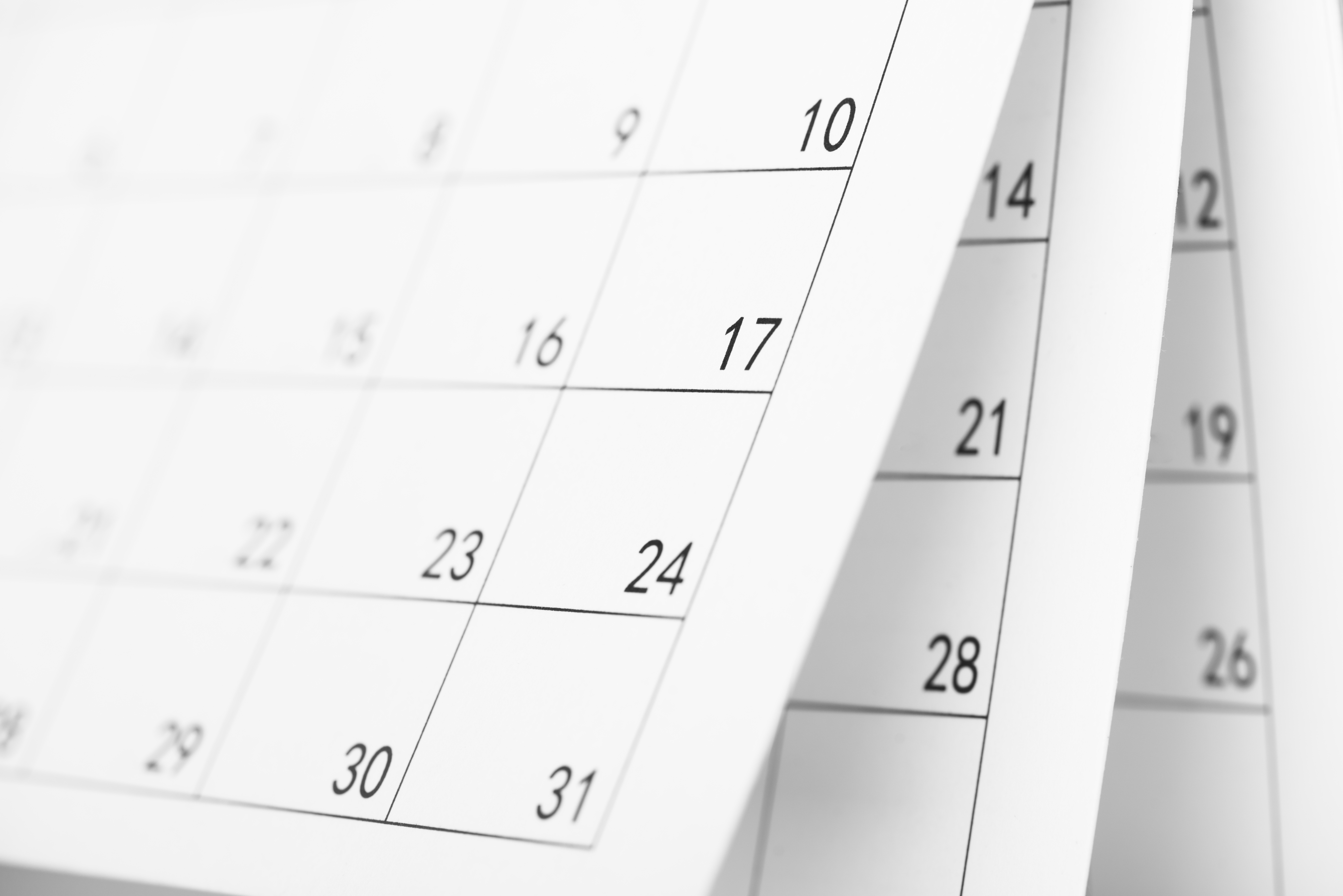 T4 – Ampliar parcerias.
LINHA DO TEMPO DE MARCOS PARA O ANO DE 20XX